আজকের পাঠে সবাইকে স্বাগতম
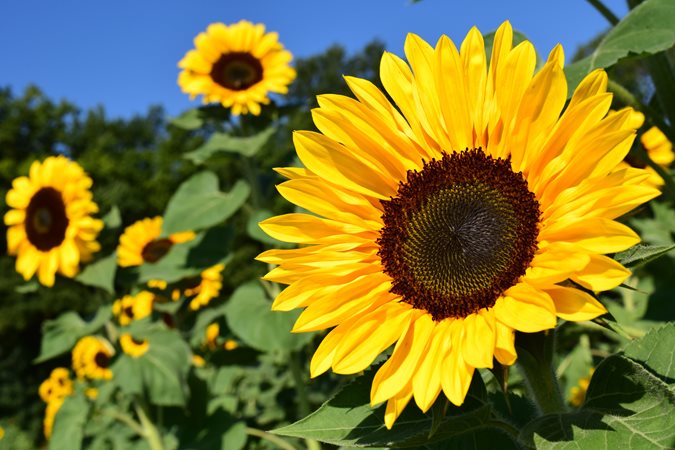 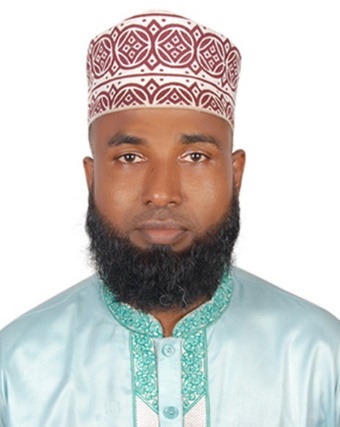 পরিচিতি
মোঃ তোফাজ্জুল হক আনসারী
সহকারী মৌলভী 
হাফিজপুর মহিলা দাখিল মাদ্রাসা। 
মোবাইল	: ০১৭১৪৭৫৩১৩৫
শ্রেণিঃ অষ্টম 
বিষয়ঃ আকাঈদ ও ফিকাহ  
অধ্যায়ঃ দ্বিতীয় 
পাঠঃ নবম 
সময়ঃ ৪৫ মিনিট
নিচের ছবি গুলো দেখি।
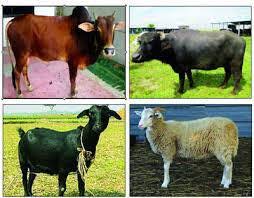 আজকের পাঠ
আকিকা
শিখনফল
এই পাঠ শেষে শিক্ষার্থীরা-
১) আকিকা কি বলতে পারবে। 
২) জন্মের সপ্তম দিনে কি কি কাজ করা উত্তম বলতে পারবে। 
৩) আকিকার নিয়ম বর্ননা করতে পারবে।
আকিকা অর্থ
কেটে ফেলা
ভাঙা
আকিকা কী?
সন্তান জম্মের পর সপ্তম দিনে তার কল্যাণ কামনা করে আল্লাহর নামে কোন হালাল গৃহপালিত পশু জবাই করাকে আকিকা বলে।
একক কাজ
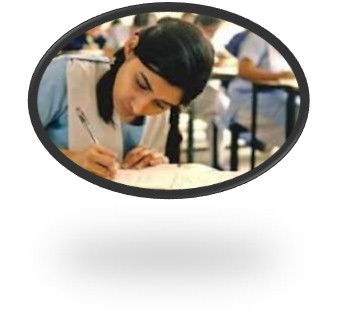 ১। আকিকা শব্দের অর্থ কি?
২। আকিকা কাকে বলে।
আকিকার উপকারিতা
আল্লাহর রহমত পাওয়াযায়। 
সন্তানের বিপদাপদ দূর হয়।
সন্তান জম্মের সপ্তম দিনে চারটি কাজ করা উত্তম
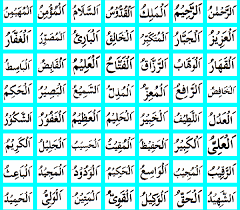 সন্তানের ইসলামি নাম রাখা
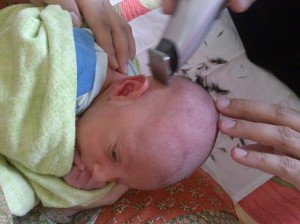 মাথা মুন্ডন করা
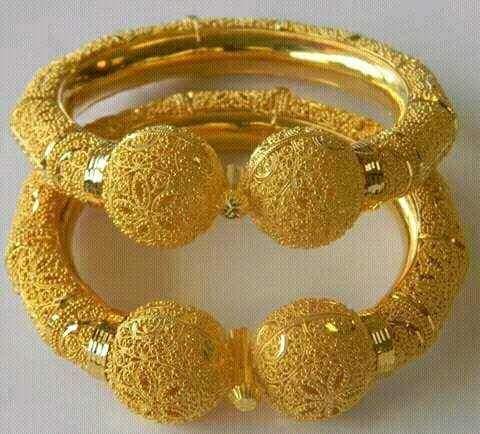 মাথার চুলের ওজন পরিমাণ সোনা বা রুপা দান করা
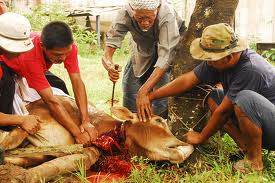 আকিকা করা
আকিকার পশুর গোশত বন্টন
আকিকার পশুর গোশত কুরবানির পশুর গোশতের ন্যায় তিন ভাগ করে একই নিয়মে বণ্টন করতে হয়।
চামড়া গরিব-মিসকিনকে দান করে দিতে হয়।
আকিকা আদায়ের নিয়ম
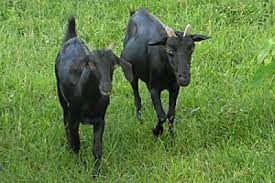 ছেলে সন্তানের জন্য দুটি ছাগল
মেয়ে সন্তানের জন্য একটি ছাগল
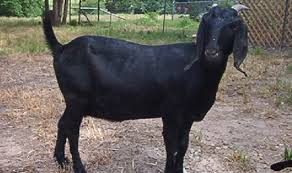 রাসুল্লাহ (স) বলেন, “ছেলে সন্তানের জন্য দুটি ছাগল ও মেয়ে সন্তানের জন্য একটি ছাগল জবাই করাই যথেষ্ট।’’ (নাসায়ি)
দলীয় কাজ
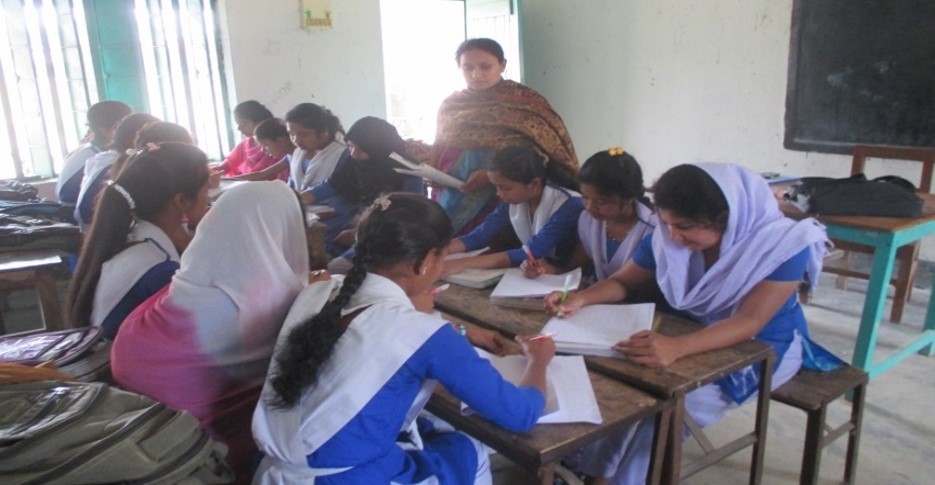 আকিকা আদায়ের নিয়ম সমূহের একটি তালিকা তৈরি কর ।
মূল্যায়ন
আকিকা শব্দের অর্থ কি
সন্তান জন্মের সপ্তম দিনে কয়টি কাজ 	করা উত্তম। 
ছেলে সন্তানের জন্য কয়টি ছাগল। 
আকিকার গোশত কয় ভাগ করতে হয়। 
কখন আকিকা করা সুন্নত ।
বাড়ির কাজ
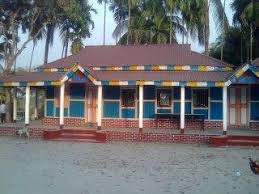 আকিকা আদায়ে কি কি লাভ হবে তা লিখে আনবে।
সবাইকে ধন্যবাদ
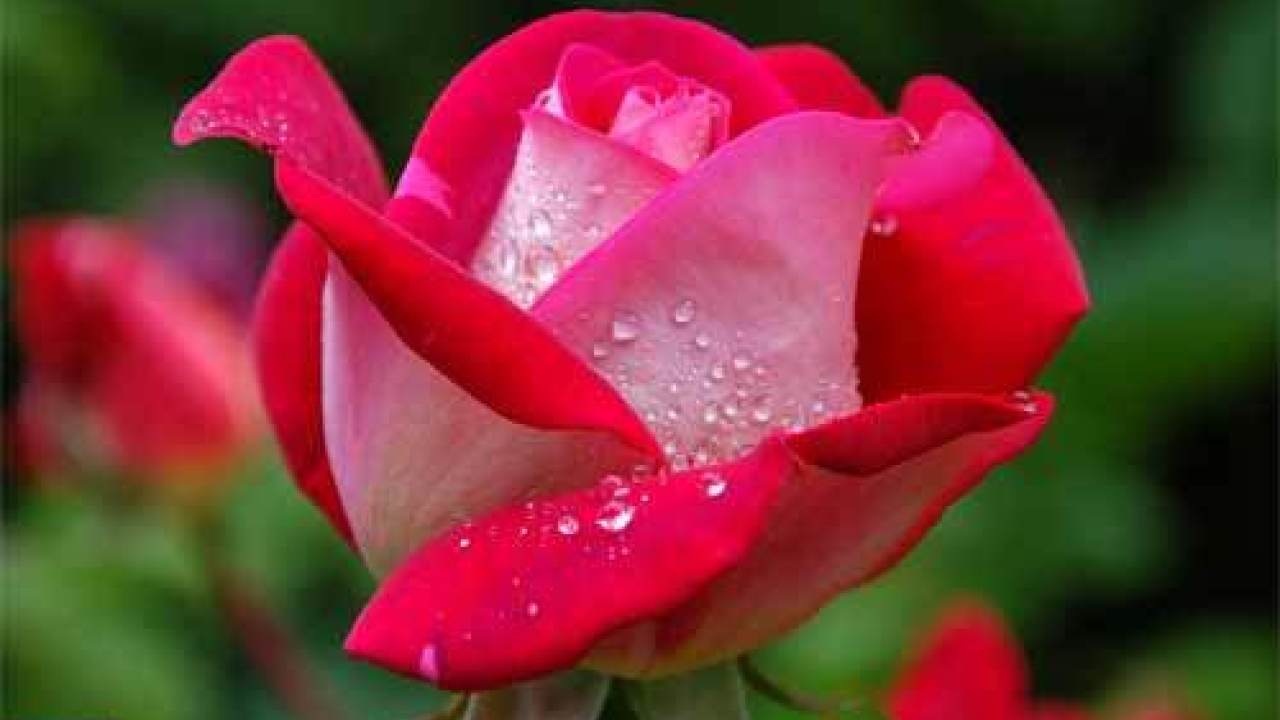